Вечно живая классика: современные трактовки в театре и литературе
Цаль Наталья Александровна, заведующий информационно-методической библиотекой ГБОУ ДО СО «СДДЮТ»
Мариэтта Чудакова: «Классика — это шифр, которым переговариваются русские люди»
В «Тимуре и его команде» память о «Капитанской дочке» — на каждой странице. Хотя бы отношения Тимура и Квакина, — разве не очевидна лежащая на них тень пары Гринев — Пугачев? Хотя бы в уважительности Квакина к своему «классовому врагу» Тимуру? В странной доверительности некоторых их разговоров? Один из многих примеров сходства с пушкинской парой — несправедливые обвинения, выпавшие Тимуру, и сочувственное отношение Квакина:
« — Ну что, комиссар? — спросил Квакин. — Вот и тебе, я вижу, бывает невесело?
— Да, атаман, — медленно поднимая глаза, ответил Тимур. — Мне сейчас тяжело, мне невесело».

Зададимся вопросом — вспоминал ли сам Гайдар «Капитанскую дочку», работая над своей повестью? Вряд ли вспоминал. Но несомненно — помнил.
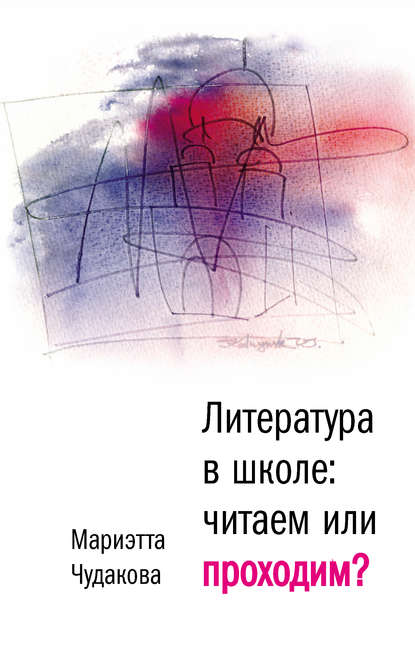 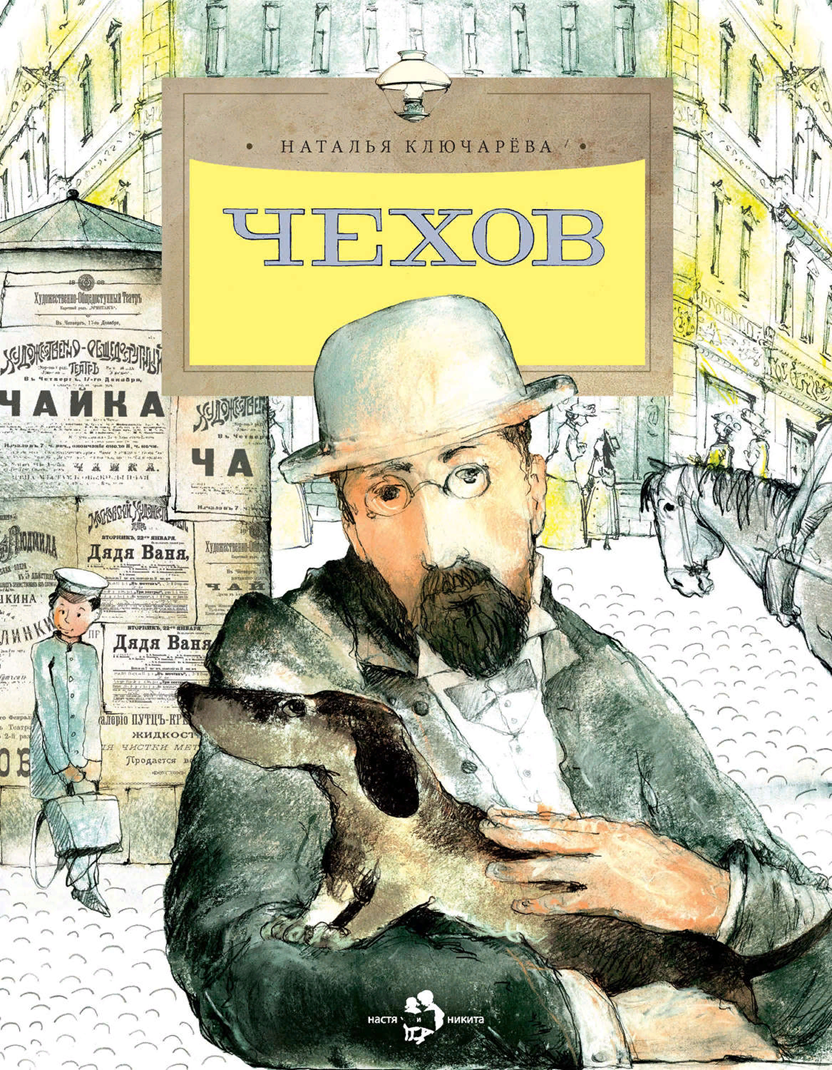 Уже в 16 лет Антон стал главой семьи и давал уроки, чтобы прокормить мать, сестру и братьев
В 19 лет Чехов закончил гимназию в Таганроге и поступил в медицинский университет в Москве

Больше всего рассказов Антон сочинил, когда учился в университете. 

Чтобы заработать на жизнь семьи, приходилось писать иногда по рассказу в день.

У него не было своего кабинета. Писал на уголке обеденного стола или вовсе на коленке.

Необходимость постоянно придумывать новые сюжеты научила Чехова находить темы абсолютно везде. Умение увидеть интересное в обычном он считал главной способностью писателя.
«У Гоголя получалось всё, за что бы он ни брался. Начал сочинять - читатели со смеху животы надрывали, стал преподавать - в восторг приходили ученики, познакомился с Пушкиным - тот его сердечно полюбил, к Гоголю в гости зачастил. Художники заслушивались речами Гоголя об искусстве, друзья смаковали вареники, галушки и макароны, приготовленные им, сестрам нравились платья, которые он кроил.

Писатель и художник, модельер и повар, ученый и преподаватель, актер и режиссер - кем только не был Гоголь! Он имел талант того рода, который мог быть применим на любом поприще»

Юрий Нечипоренко
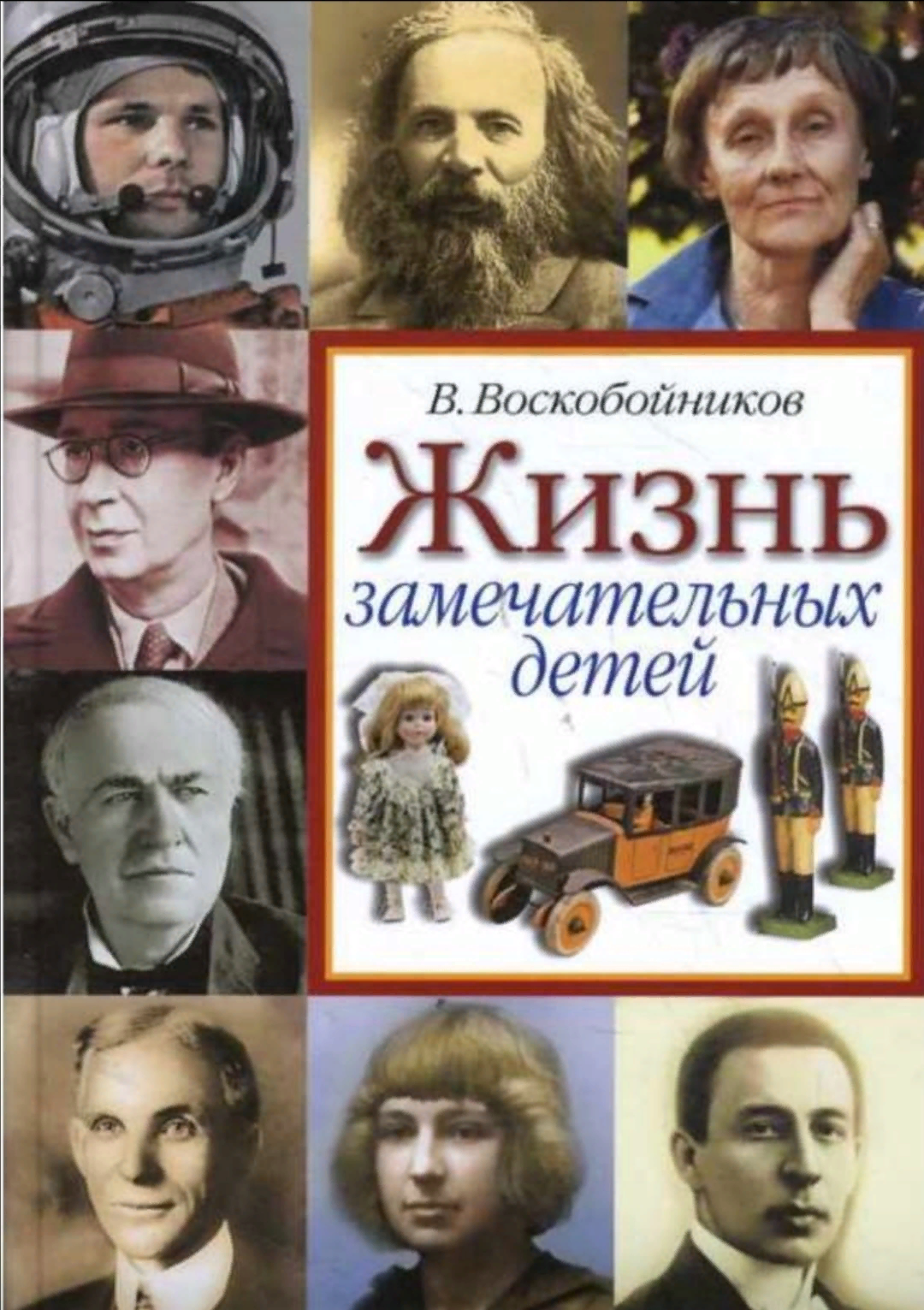 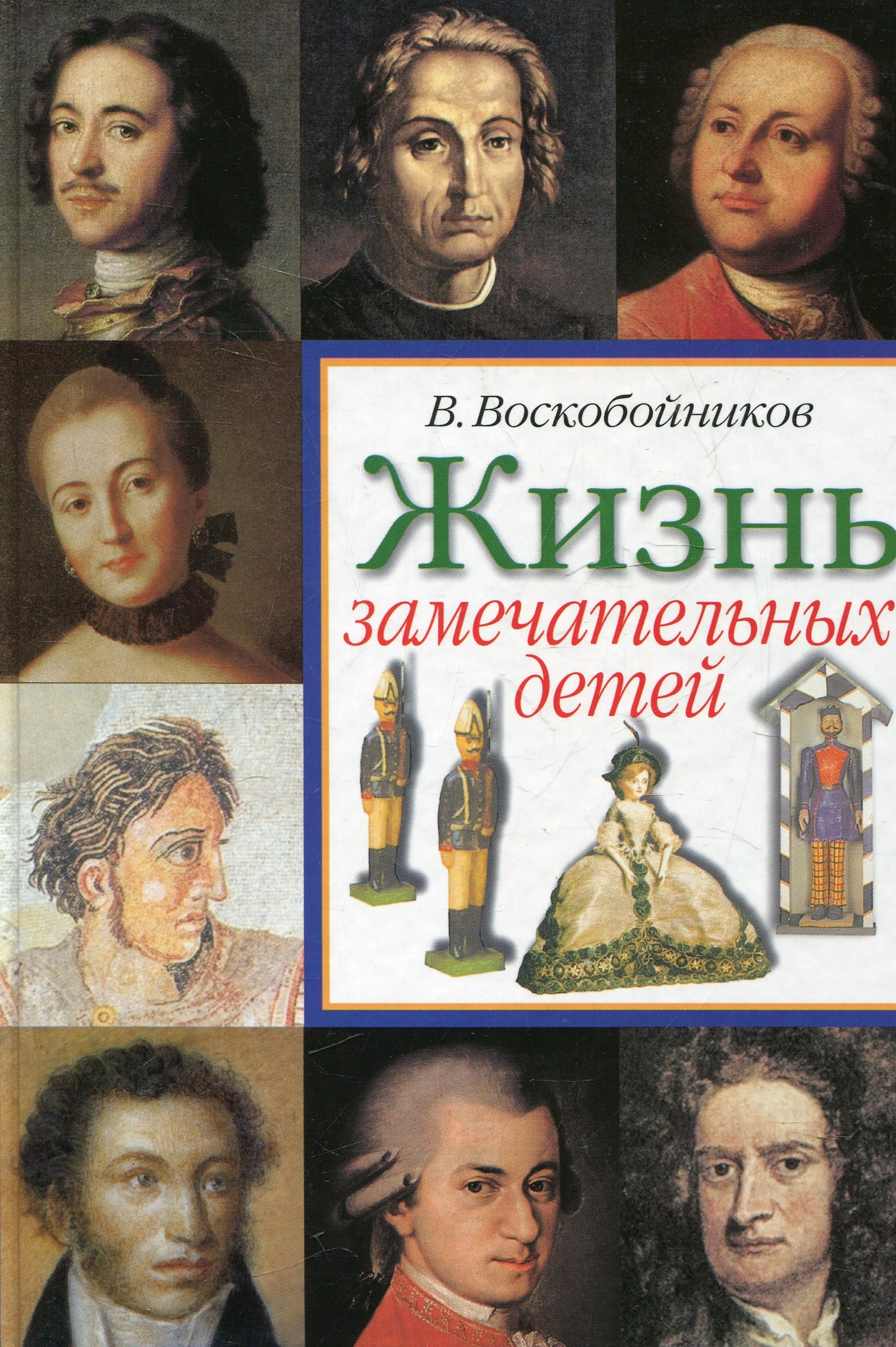 Группа ВК Фонд «Живая классика»https://vk.com/young_readers
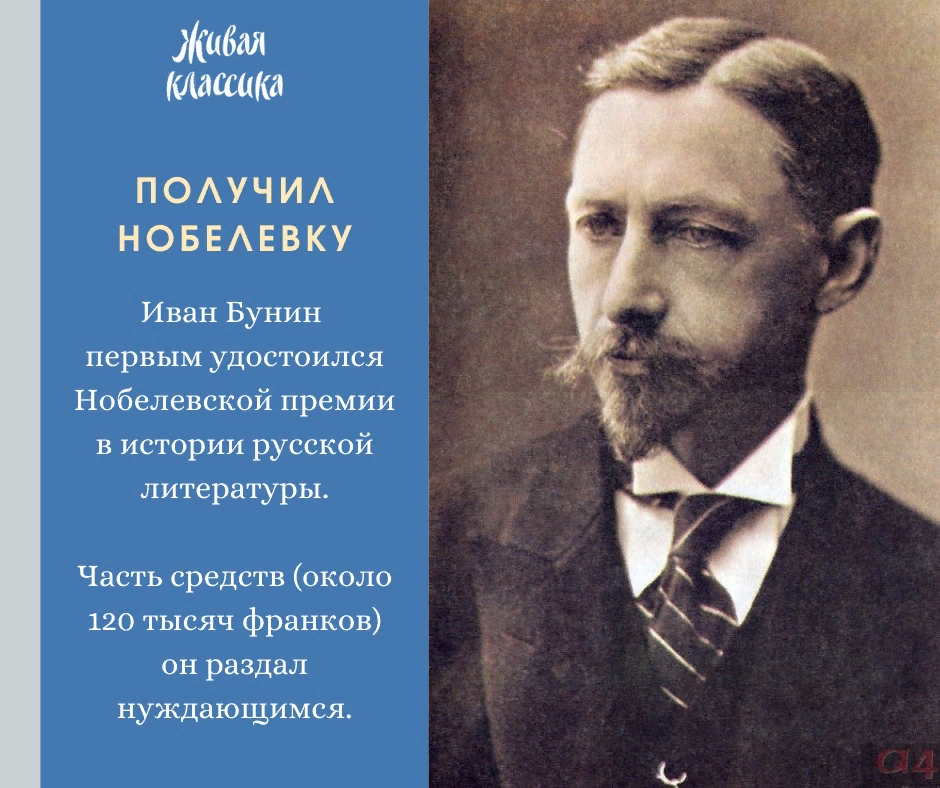 Зима!.. Крестьянин, торжествуя,На дровнях обновляет путь;Его лошадка, снег почуя,Плетется рысью как-нибудь;Бразды пушистые взрывая,Летит кибитка удалая;Ямщик сидит на облучкеВ тулупе, в красном кушаке.
Александр Пушкин «Евгений Онегин»
Пообщавшись с множеством родителей и учителей, могу с уверенностью сказать, что выход только один — читать вместе. Читать вслух.

1. Быт помещиков. То, что это была абсолютно самодостаточная система. Никаких магазинов. Заготовки не баловство, а способ выжить. Зачем штат прислуги, что делали хозяева. Кто такие крепостные (Тургенев) и когда они стали вольными (Чехов).  Хорошо бы съездить на экскурсию в любой помещичий дом-музей.

2. Одежда. Армяки, зипуны и прочее и прочее. Валенки, платки. Смешные вопросы типа: почему дома нужно носить сюртук?

3. Тоска и скука. Гости — событие. Из связи только письма. Очень интересный разговор получается про ритм жизни. Насколько у нас выше поток информации, насколько мы более коммуникабельны, насколько больше знаем о внешнем мире. С другой стороны, насколько меньше мы знаем о мире «ближнем». Как пекут и квасят. Откуда берется масло и как заарканить жеребца. Об этом знал любой ребенок девятнадцатого века и почти не знают дети двадцать первого.
4. Лошади как средство передвижения. Все эти пристяжные, коренные, как запрягать, сбруя — куча незнакомых слов. Тройки, выезды, тарантайки…
Евгения Пастернак, современный детский писатель
Спойлер (от англ. to spoil — «портить, мешать»)
Спойлер - раньше времени раскрытая информация о сюжете и героях, которая может испортить впечатление от фильма.
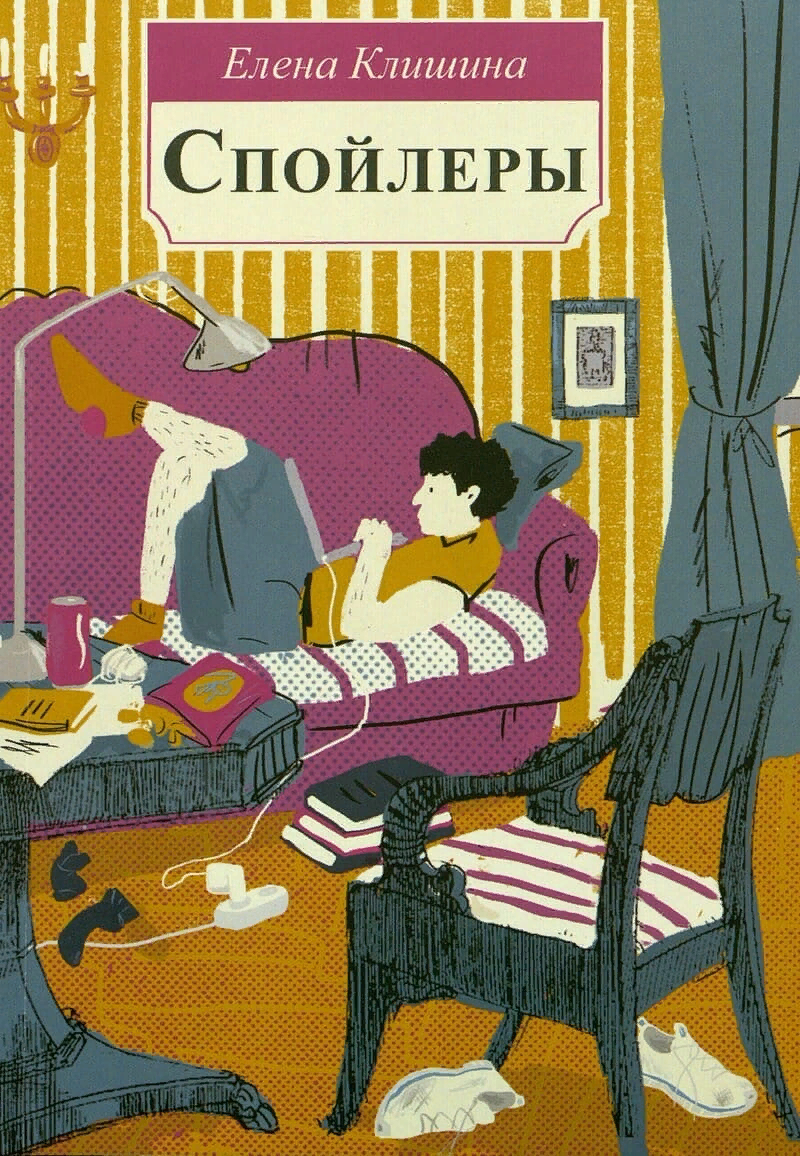 Клишина, Е. Спойлеры : повесть / Елена Клишина. — Москва : Самокат, 2020. — 128 с. — (Встречное движение)
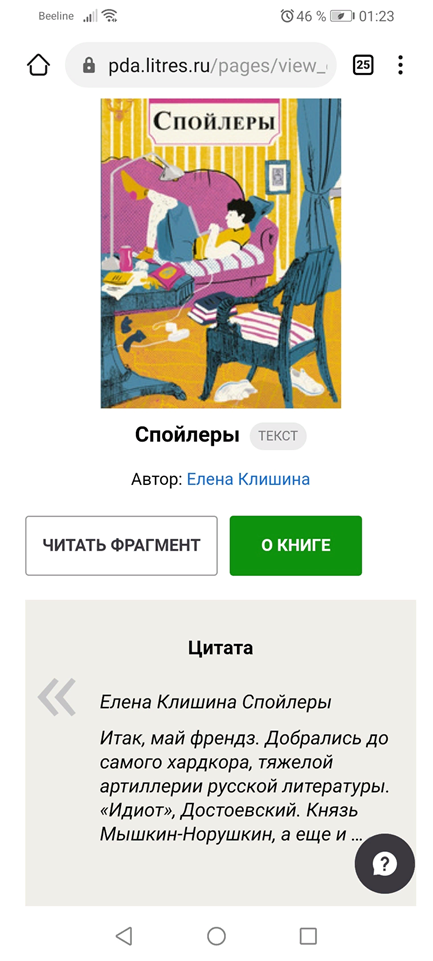 «Великая книга о том, как плохо быть хорошим человеком»
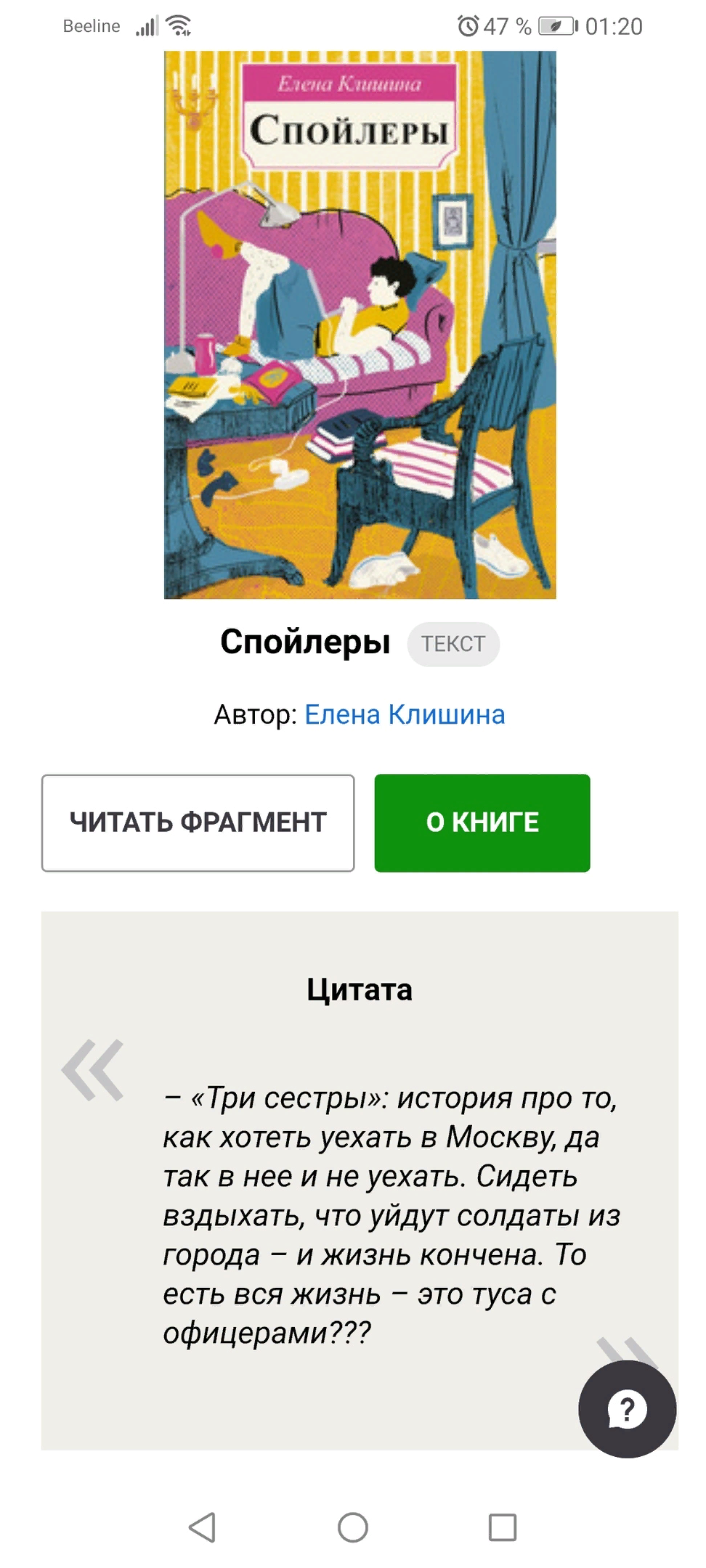 «Три сестры в постановке самарского молодежного театра «Место действия»
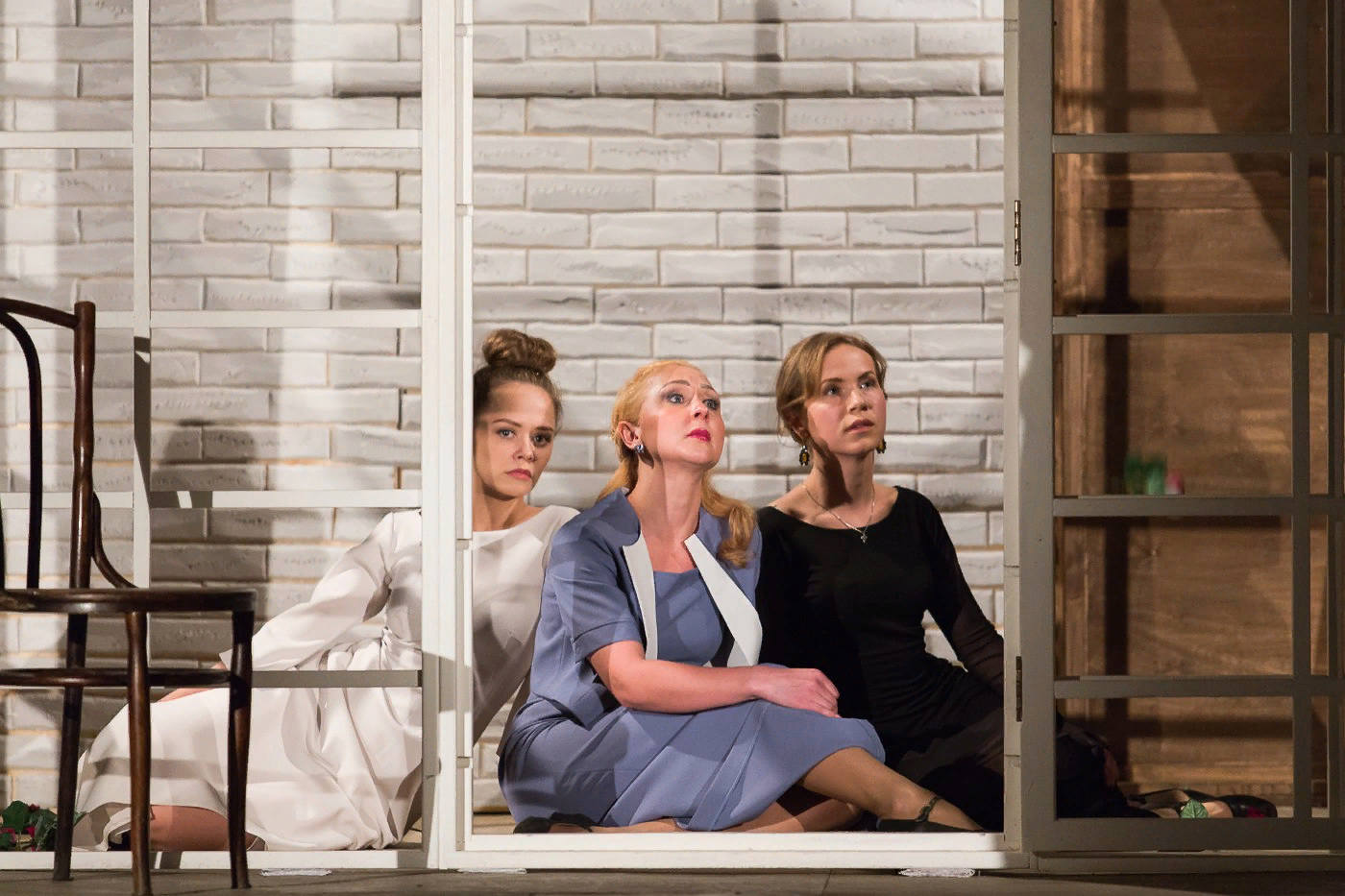 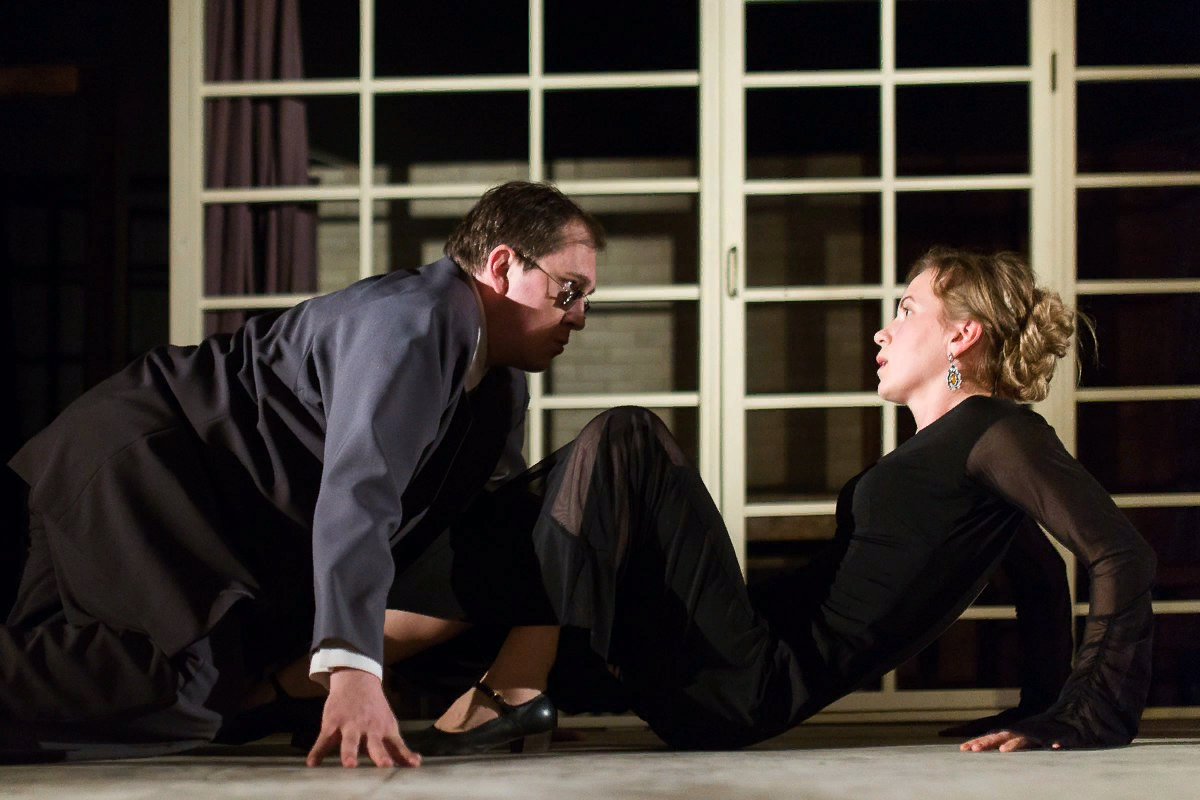 Было громко, быстро, местами истерично, местами гротескно.Но это было в той пропорции звука, цвета, архитектуры, что магическим образом завораживало, тревожило и волновало.(отзыв зрителя из группы Вконтакте «Место действия»)
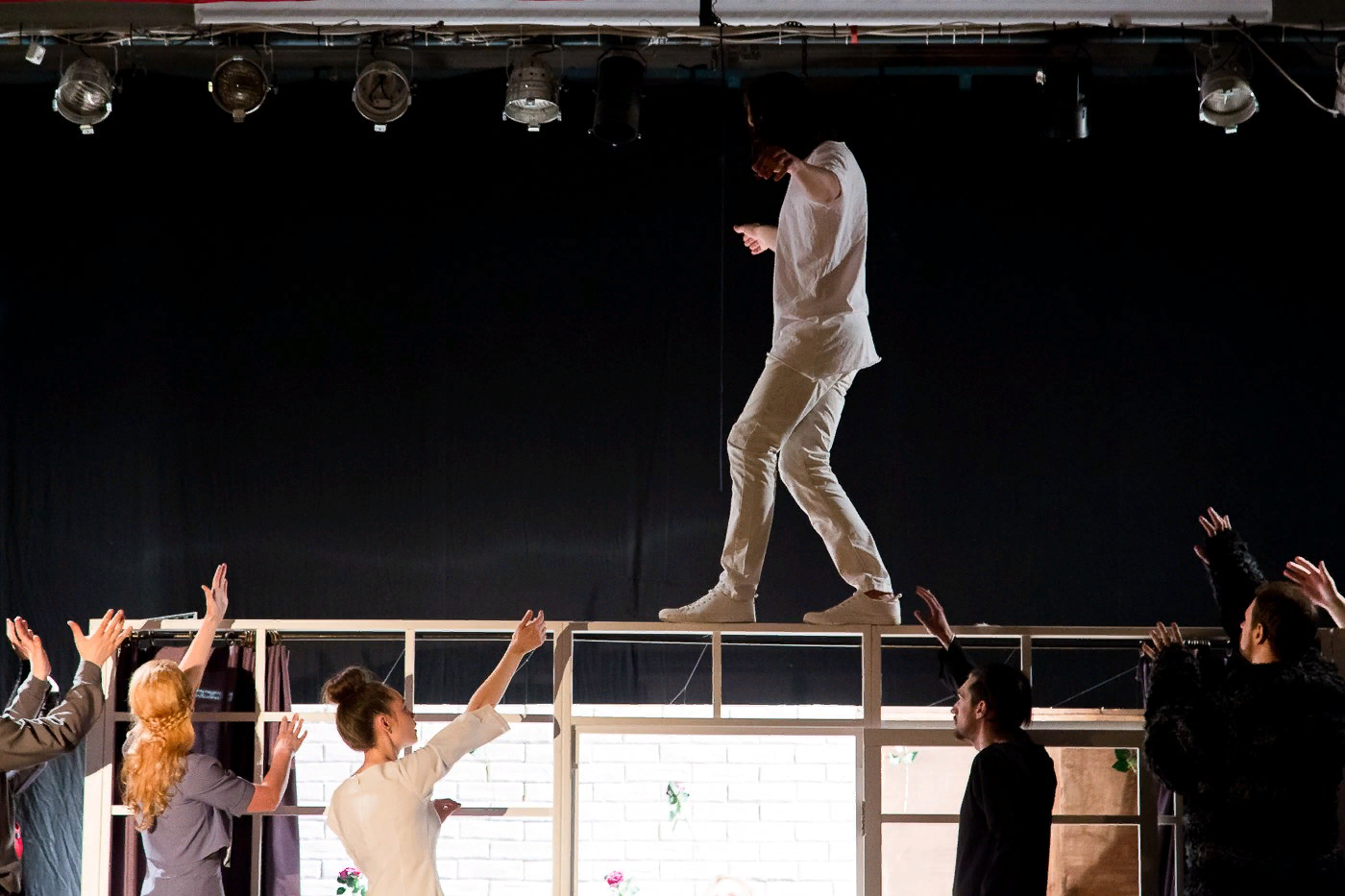 Двухдневная читка романа Ф.М. Достоевского «Братья Карамазовы» в Самарском Музее модерна. Театр «Место действия»
«Сны о России» - спектакль по рассказам И.А. Бунина. Частный самарский театр «Лицом к лицу». В главных ролях – заслуженный артист РФ Олег Белов, актриса Екатерина Евтух
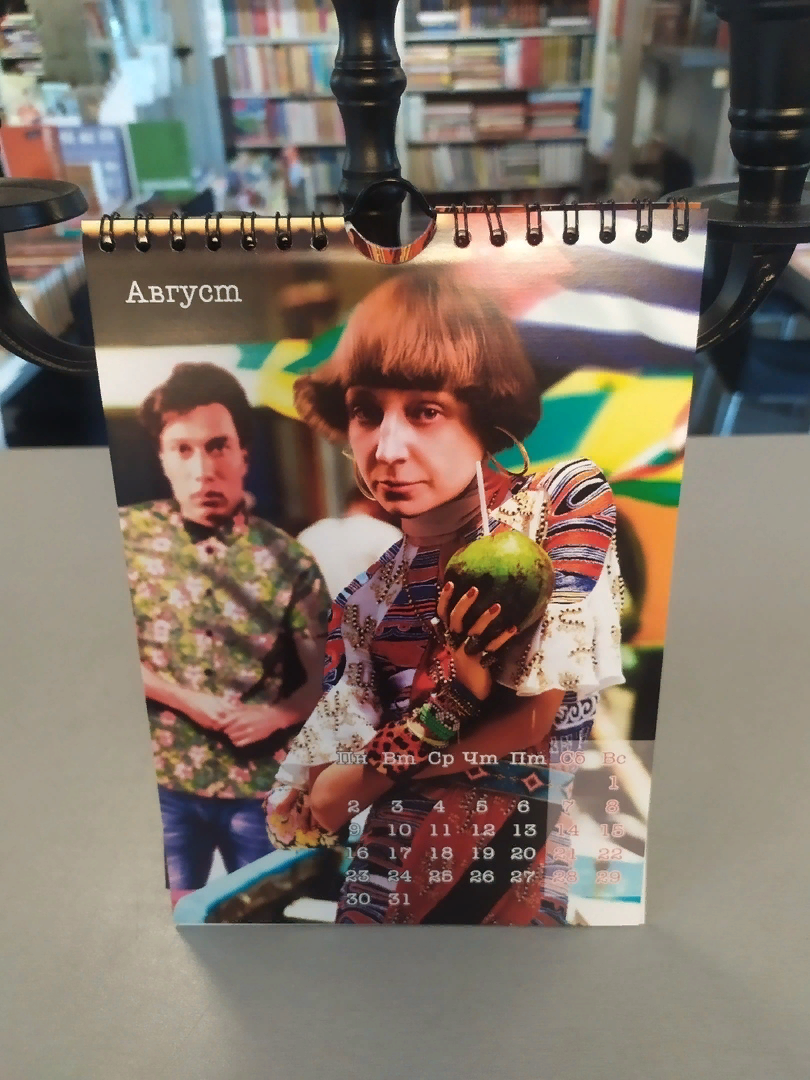 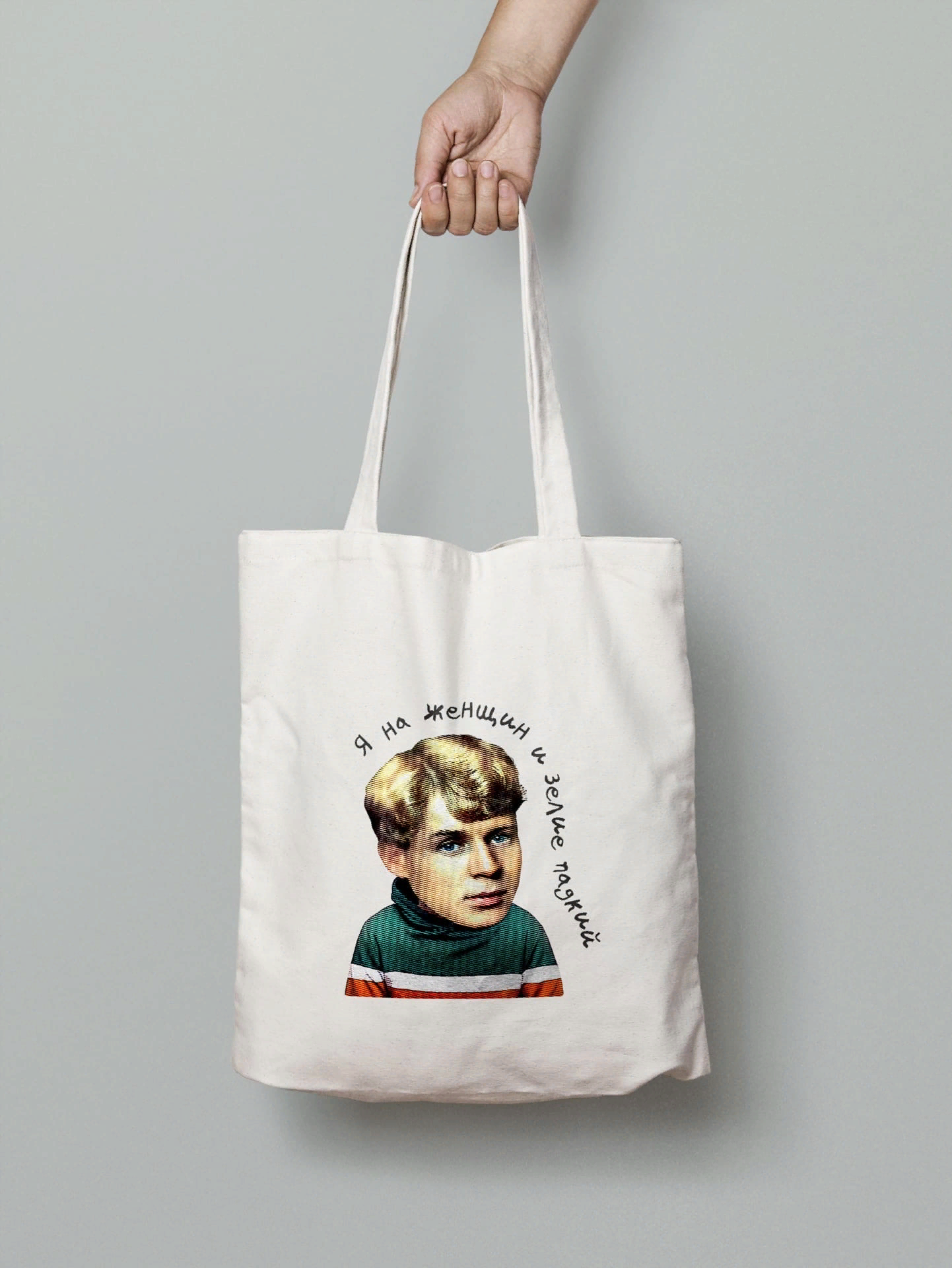 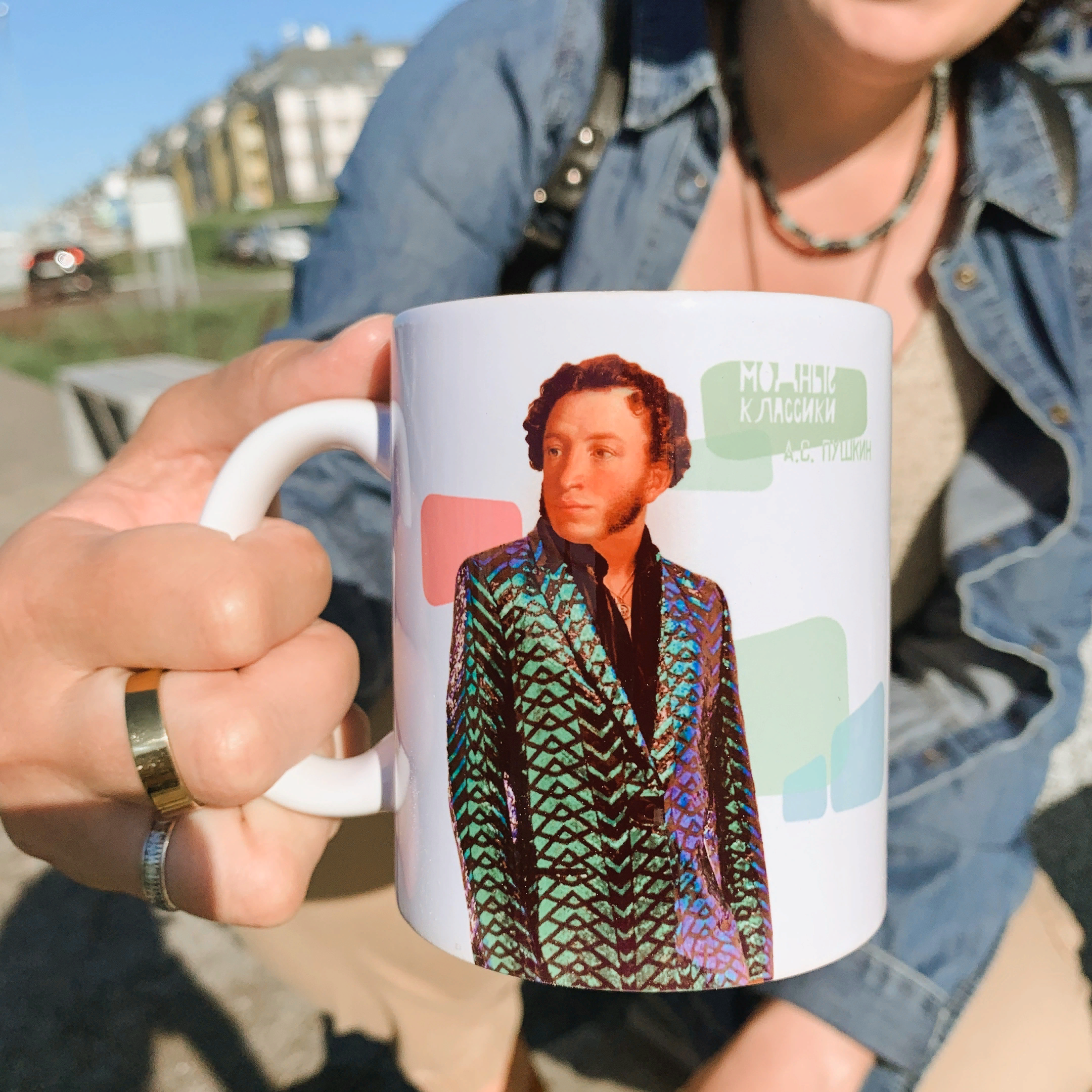 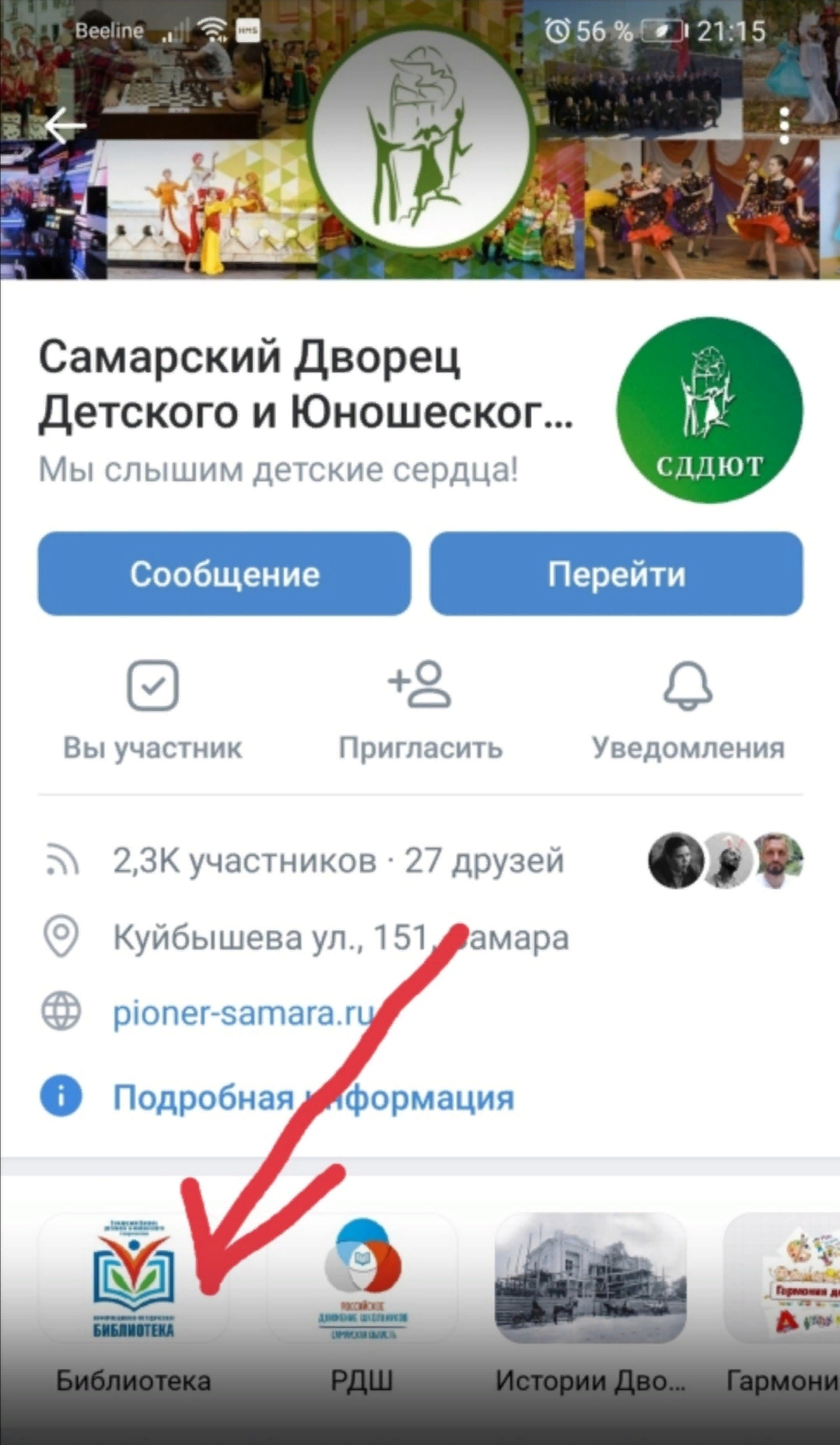 Ждем Вас в группе ВК «Библиотека Дворца пионеров Самара»
https://vk.com/biblio_dvorets
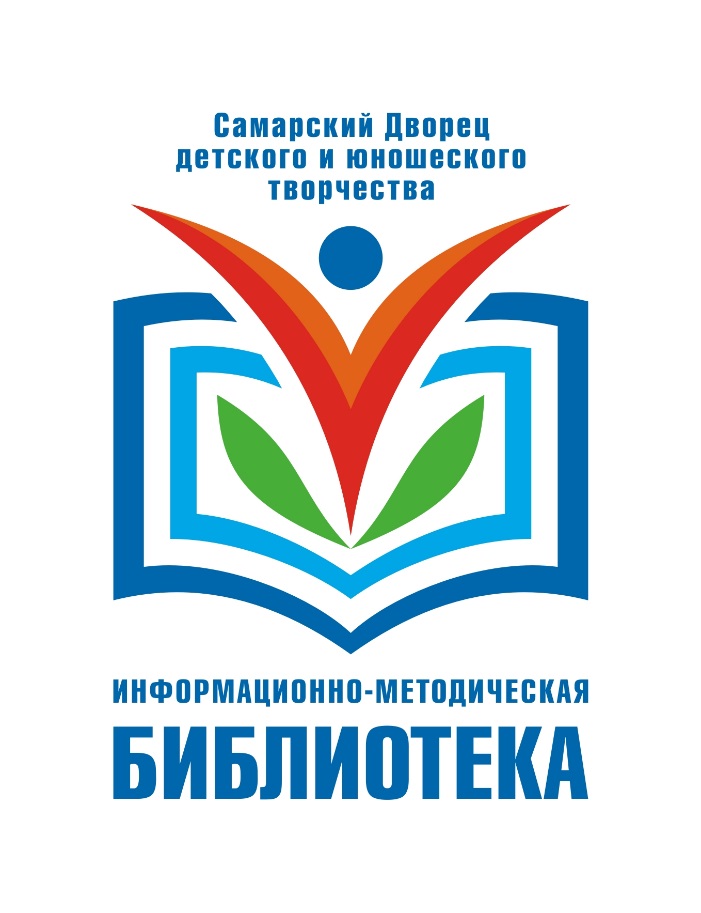 Спасибо за внимание!